开元周游集团
  KaiYuan Information & Business GmbH

中国 | 北京 上海 厦门 沈阳 昆明 武汉 成都 广州
海外 | 慕尼黑 法兰克福 巴黎 伦敦 哥本哈根 马德里 墨西哥 维也纳 戛纳 罗马
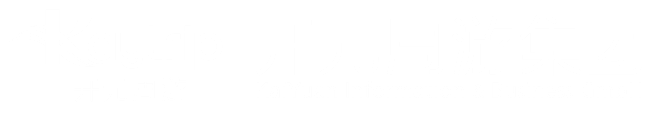 开元周游集团
   KaiYuan Information & Business GmbH
Gegründet | 2002       CEO | Hongtu Zhou
Mit Hauptsitz in München sowie Peking und 280 Mitarbeitern in China und Europa ist Kaytrip ein erfahrener Spezialist in einem weltweit sehr stark wachsenden Markt. 
Incomingtourismus von China nach Europa sowie Inboundtourismus der in Europa lebenden Chinesen. 
Über 60.000 Gäste reisen jährlich mit Kaytrip. 
Geschäftsfelder: KaiYuan Touristik | KaiYuan Medien | KaiYuan Fond
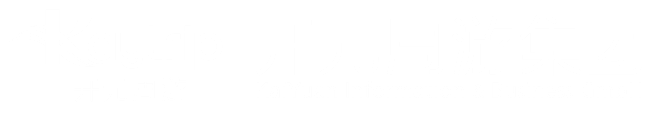 KaiYuan Touristik
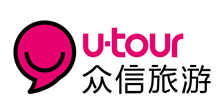 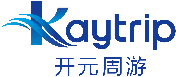 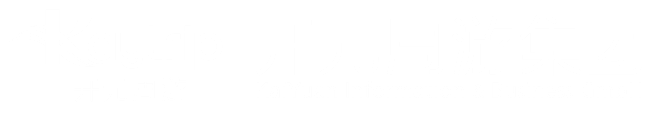 KaiYuan Touristik
CEO: Hongtu Zhou
Gegründet: 2006 
Jahresumsatz: 700 Millionen RMB 
Co-Investor: Börsennortierte Gesellschaft Beijing UTour International Travel Service Co., Ltd. (U-TOUR) 
Geschäftsumfeld:
Weltweite Reisen
Business Reisen 
Auslandsstudium & Einwanderung nach Deutschland
Flugtickets
Messe und Veranstaltungsmanagement
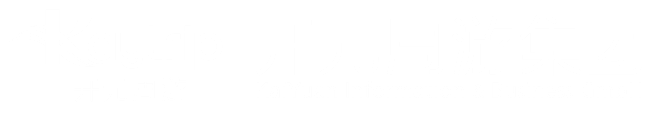 Auszeichnungen
2018
Outstanding Local Tour Operator of  2018
Best Business Travel Service Brand Award

2017
China Tourism Internet Award
“Preferred  Overseas  Destination  Product  Operator of  2017”

2016
China Tourism Internet Award
“The Best Booking Platform of Travel Agency in Germany”

2015
China Tourism Internet Award
“Top 10 Overseas Destination Product Booking Platform” 
“The Best European Booking Platform”
National Tourism Awards 
The Best Europe Tourism Product in China Tourism Industry

2014
China Tourism Internet Award
“The Best Booking Platform of Travel Agency in Germany”
《China Travel Agent》 Magazine
“Annual Product Innovation Award of Outbound Destination 2014”
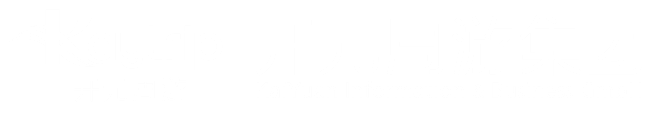 [Speaker Notes: 2014
中国旅业互联网风云榜 【最佳德国当地旅行社预订平台】
《旅行社》杂志 【2014年度出境目的地产品创新大奖】

2015
中国旅业互联网风云榜【十大海外目的地产品预订平台】& 【最佳欧洲当地预订平台】
国家旅业风云榜 【2015中国旅业最佳欧洲当地参团旅游产品大奖】

2016
中国旅业互联网风云榜【最佳欧洲当地旅行社预订平台】]
Veranstaltungen
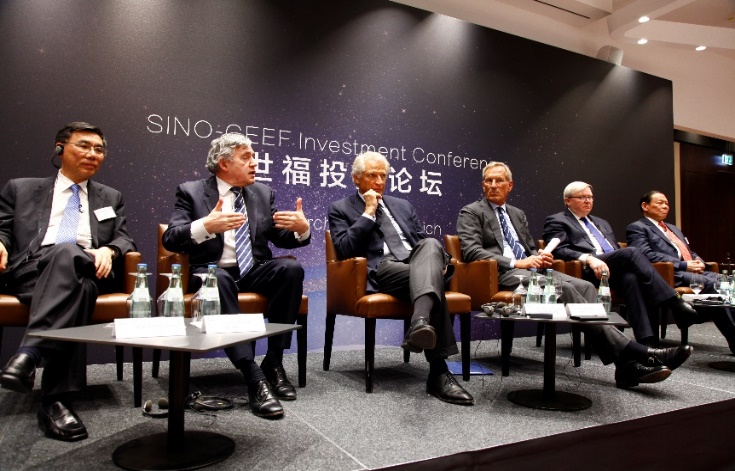 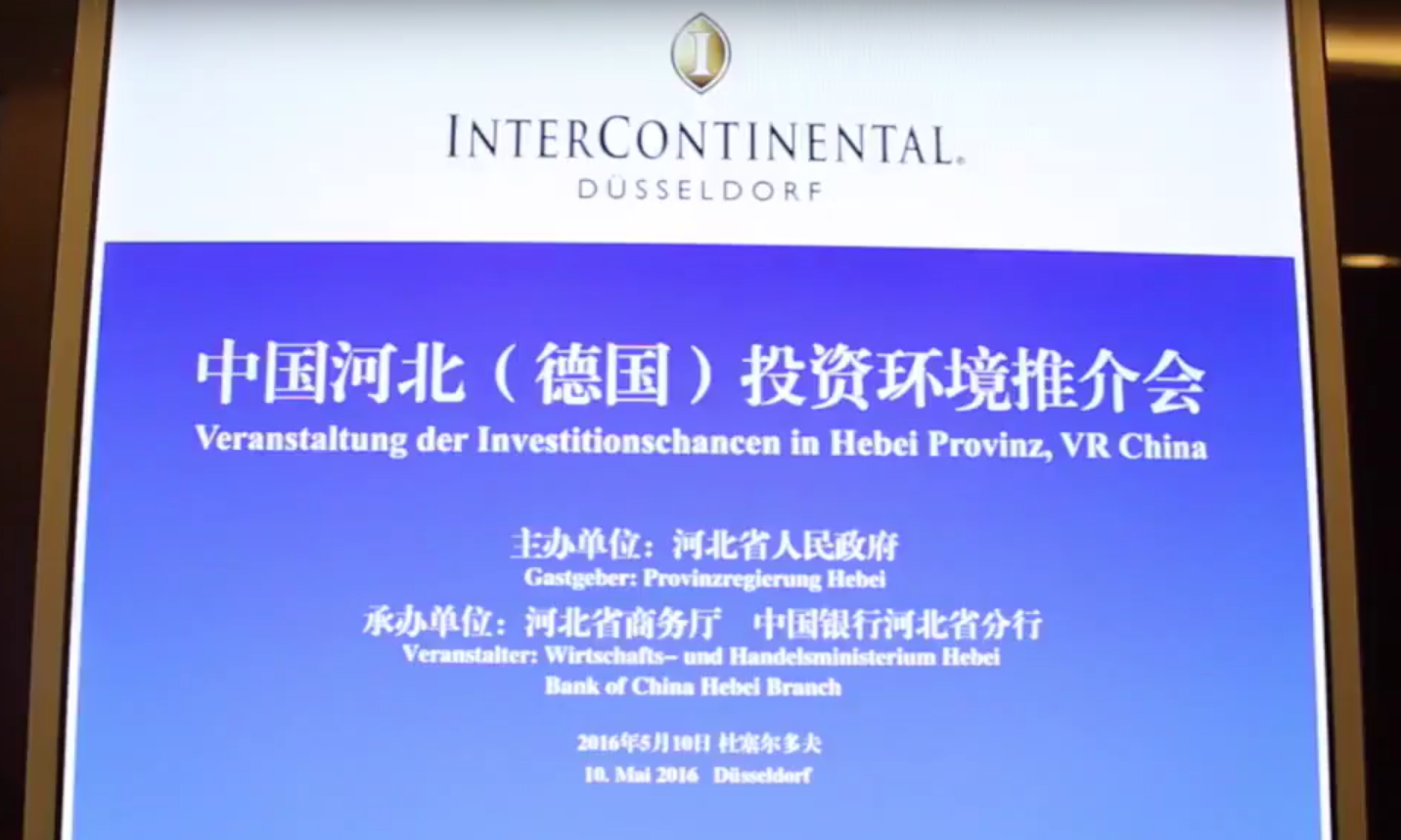 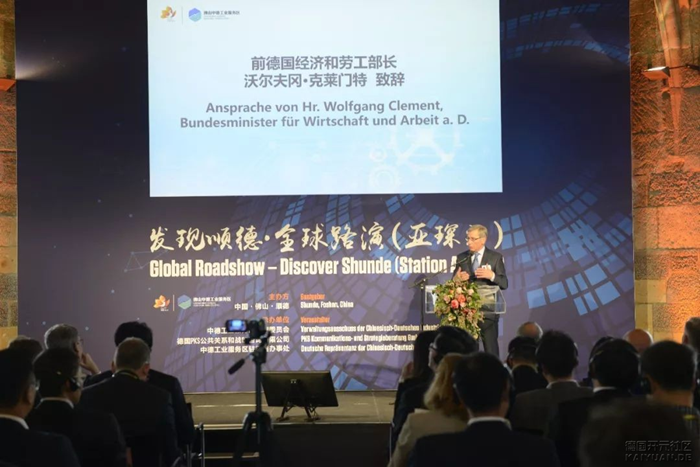 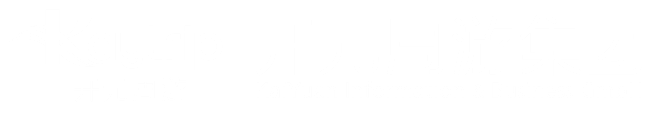 [Speaker Notes: 2014
中国旅业互联网风云榜 【最佳德国当地旅行社预订平台】
《旅行社》杂志 【2014年度出境目的地产品创新大奖】

2015
中国旅业互联网风云榜【十大海外目的地产品预订平台】& 【最佳欧洲当地预订平台】
国家旅业风云榜 【2015中国旅业最佳欧洲当地参团旅游产品大奖】

2016
中国旅业互联网风云榜【最佳欧洲当地旅行社预订平台】]
KaiYuan Medien
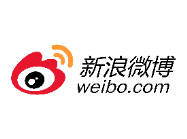 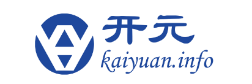 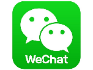 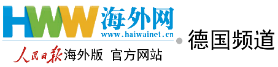 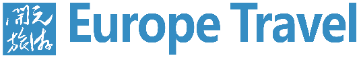 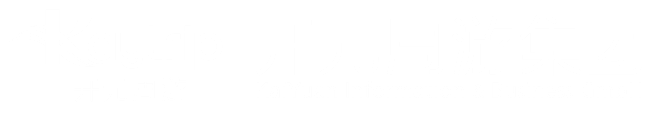 KaiYuan Medien
Chinesisches Reisemagazin Europe Travel 
Auflagenhöhe der zeitschrift: 20,000
Professionellen und hochwertigem Design
An chinesische Reisende und thematisiert die neuesten Trends, Destinationen und Lifestyleprodukte.
 
Wechat und Weibo 
Chinas berühmteste und beliebteste Apps. 
Mehr als 650 Millionen nutzen diese. 
Aktuell verfolgen 90.000 Follower

Internetporta： (www.kaiyuan.info)
PV: 28,000,000
2002 wurde die Webseite entwickelte und bietet bis heute Chinesen in Europa die Möglichkeit sich in chineischer Sprache über aktuelle Nachrichten und Themen zu informieren. 
Kaiyuan.de gehört zu den Top 20 der chinesischen  Webseiten außerhalb Chinas.

People’s  Daily Haiwainet Germany:  (http://de.haiwainet.cn/) 
Seit 2015
Weltweit verbreitet, mehr als 100 Länder und Regionen
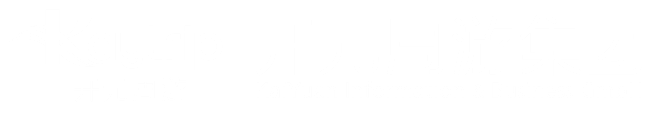 [Speaker Notes: 媒体构成：网页、论坛、杂志、微信、微博
媒体影响力:  
网页点击率（PV）：2800万
论坛注册数：拥有注册会员超过一百万，日点击率上百万，月流量达6000G，是德国地区中文信 
        息量最大的互动平台
杂志发行量：2万本
微信排名：全德最受欢迎的中文微信订阅号之一。
中德投资并购论坛：2016年9月，与中国银行共同合作，成立中德投资并购论坛，就中德投资并购的
 各项热点进行研讨。 
媒体合作方:  跟国内各大媒体的深度合作，跟全球华文媒体的密切交流。]
开元网
微信公众号
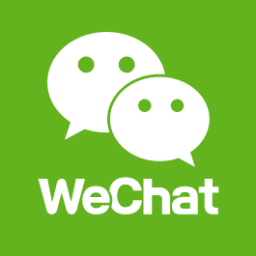 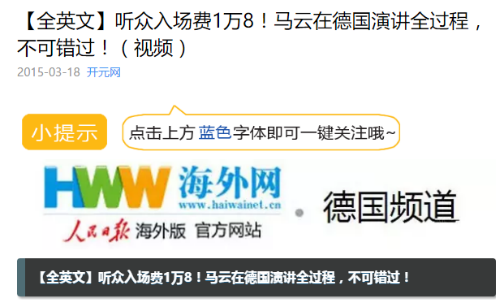 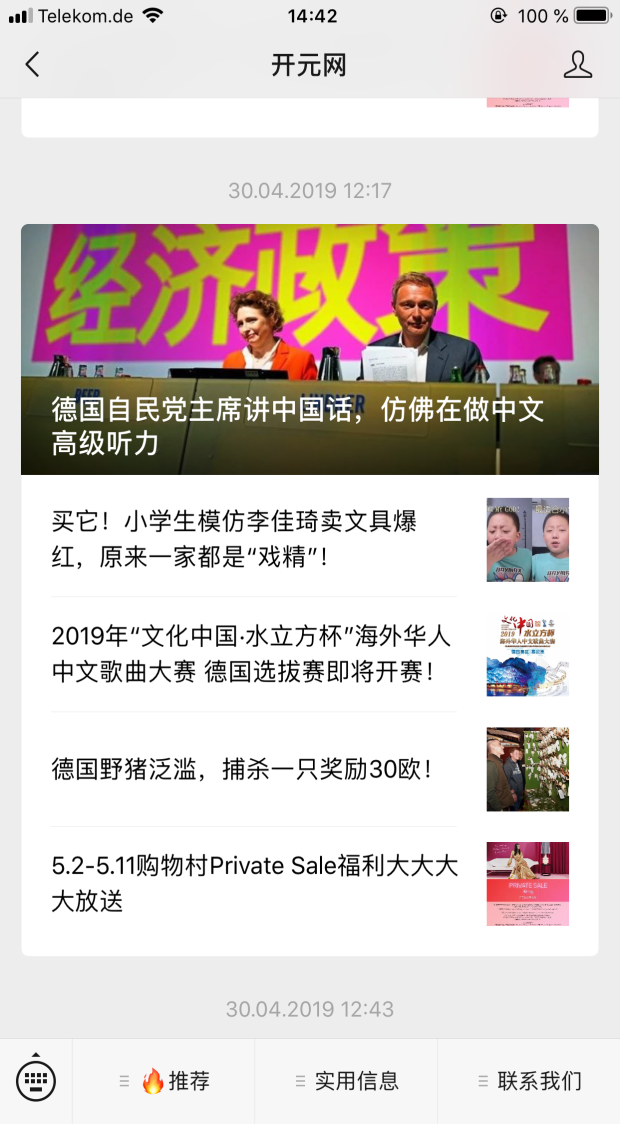 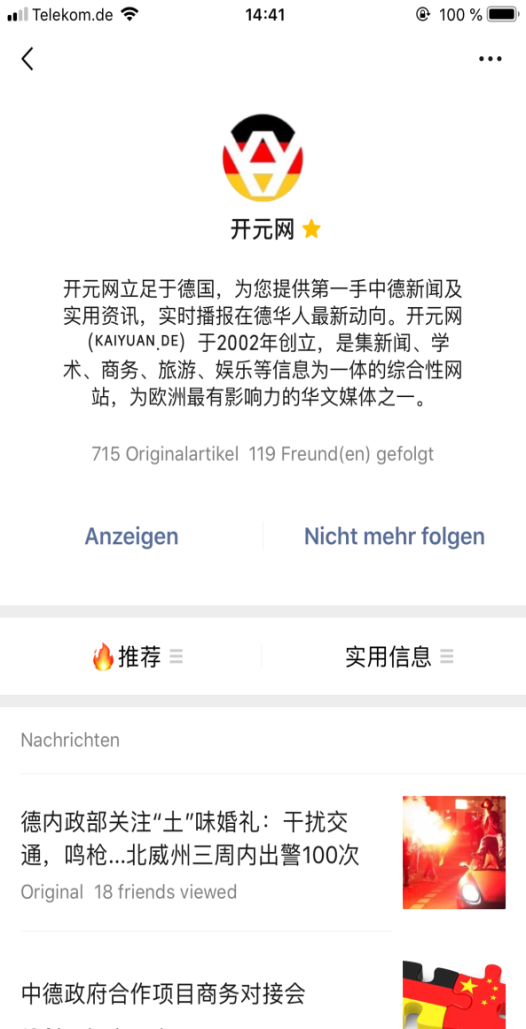 阅读量 100万+
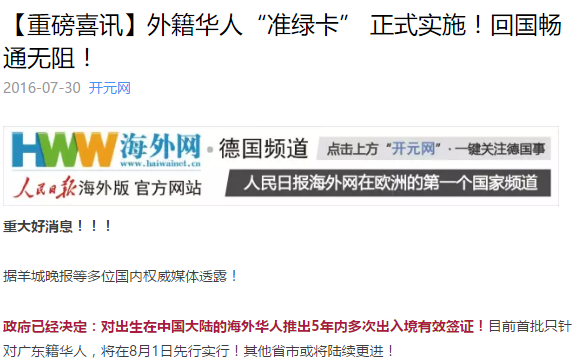 阅读量 10万+
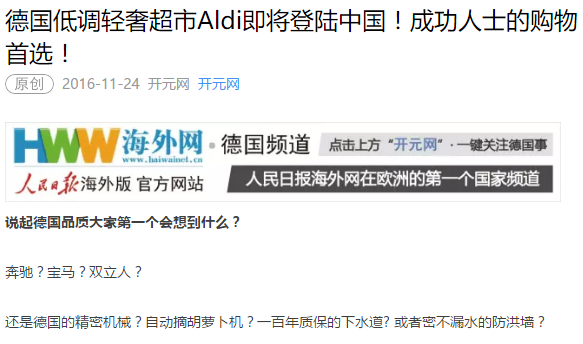 阅读量 40万+
开元网
微信群
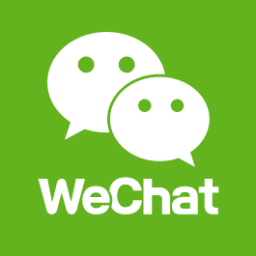 慕尼黑
法兰克福
柏林
汉堡
不莱梅
布伦瑞克
汉诺威
亚琛
波恩
杜伊斯堡
埃森
杜塞尔多夫
科隆
多特蒙德

。
Medien Kooperation
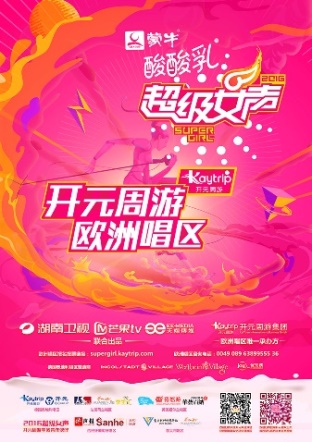 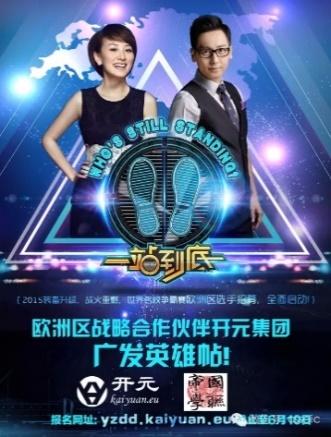 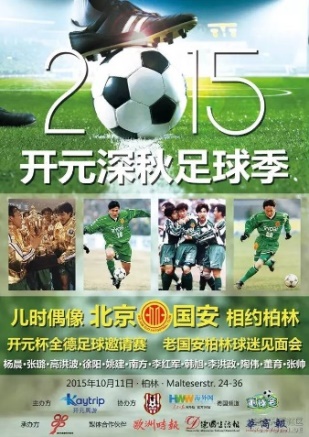 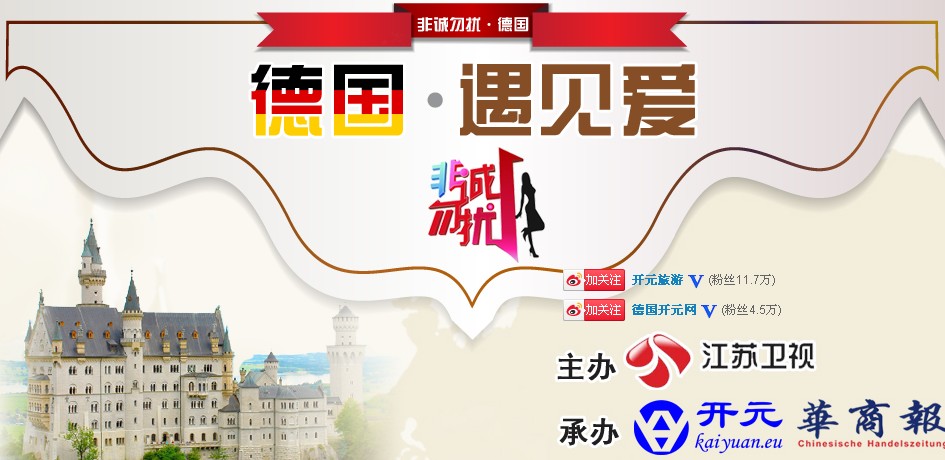 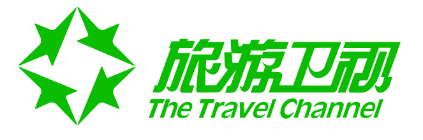 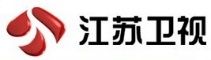 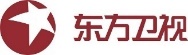 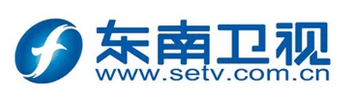 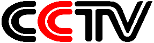 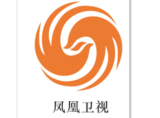 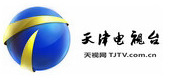 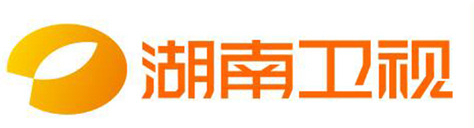 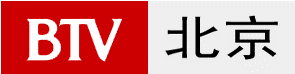 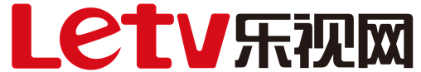 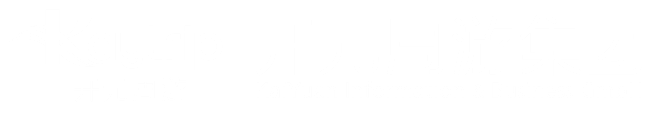 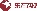 [Speaker Notes: 2012年 | 天津卫视《非你莫属·德国专场》
2013年 | 江苏卫视《非诚勿扰·德国专场》
2015年 | 江苏卫视《一站到底·欧洲区》
2015年 | 北京卫视&乐视TV《老国安球迷见面会》
2016年 | 湖南卫视《超级女声·欧洲唱区》
2016年 | 东南卫视《你好，欧洲》]
Europäische Chinesische Medien
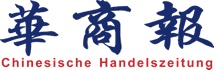 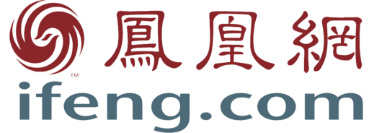 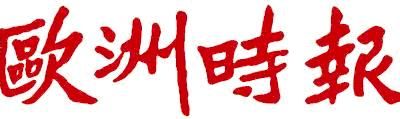 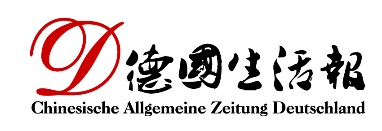 KaiYuan Fond
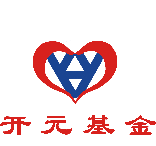 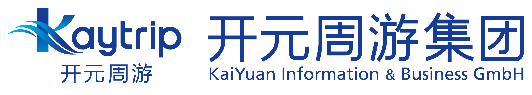 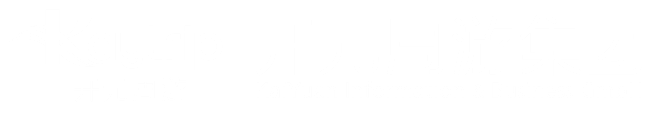 KaiYuan Fond
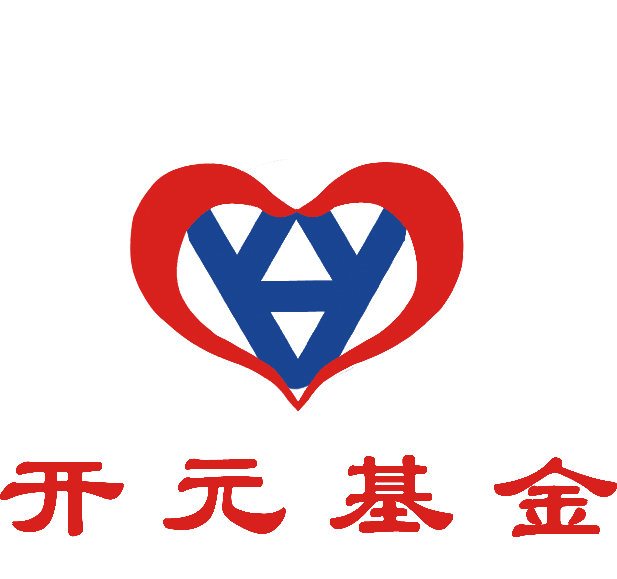 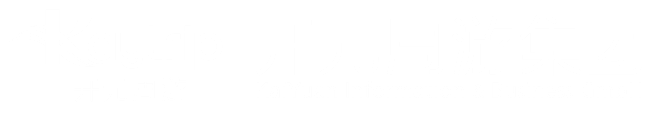 Sportfonds
Beijing Guo'An Fans treffen - in ganz

Deutschland chinesischen Fußball-Turnier

Brandenburgische Technische Universität - chinesische Tischtennis 

Zweite Aachen Chinese Basketball

Zürich gesamte Schweizer chinesische Basketball
First KaiYuan Norddeutschland Basketball

Kaiyuan - Lufthansa Süddeutschland Badminton Freundschaftsspiel

Stuttgart chinesischen Fußball-Turnier München Drachenboot –Festival

Freiburg chinesischen Badminton-Turnier
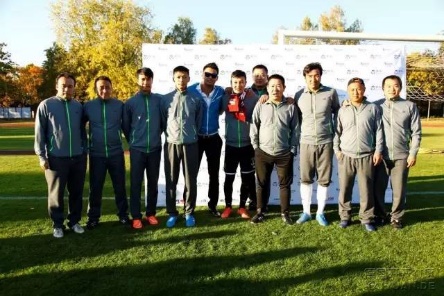 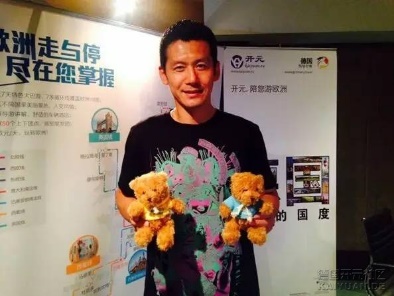 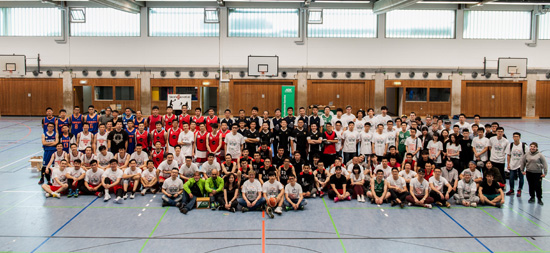 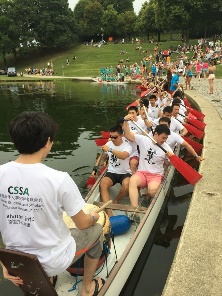 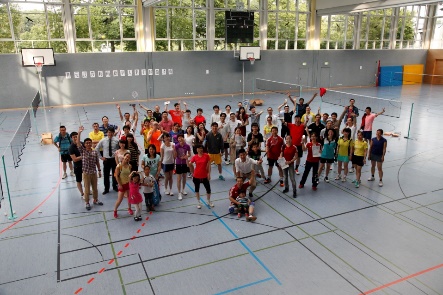 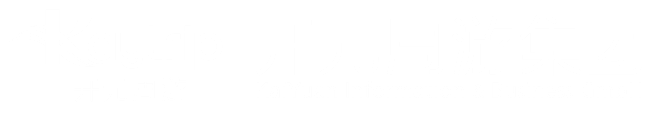 [Speaker Notes: 2015.02 | 第一届开元北德杯篮球赛 
2015.05 | 开元-汉莎杯南德羽毛球友谊赛
2015.06 | 斯图加特华人足球邀请赛 
2015.07 | 慕尼黑龙舟节
2015.10 | 2015弗莱堡华人羽毛球赛 

2015.10 |老国安球迷见面会-全德华人足球邀请赛
2015.12 | 勃兰登堡工大华人乒乓球赛
2016.06 | 第二届亚琛华人篮球赛
2016.06 | 苏黎世全瑞华人篮球赛
2016.10 | 2016弗莱堡华人羽毛球赛]
Kunstfonds
1. Förderung der deutsch-chinesischen Kultur und Aufbau der Kommunikationsplattform
2. Gastgeber und Mitorganisator einer Reihe von kulturellen und künstlerischen Aktivitäten.
Super Girl
SaitenGesangkonzert
“Kayserburg” Klavierkonzert
Nürnburg Deutsch-chinesisches Neujahrskonzert
Chinesische Filmfest München
China Horn Ensemble
China Disabled People's Performing Art Troupe
Inner Mongolia Chorus
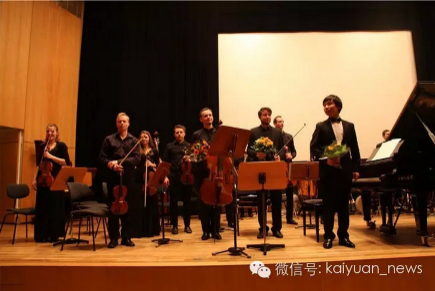 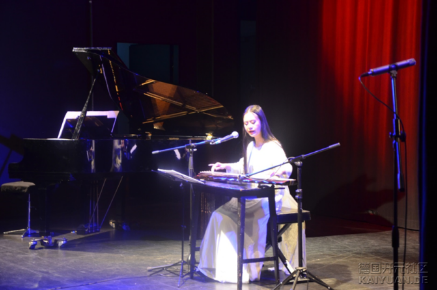 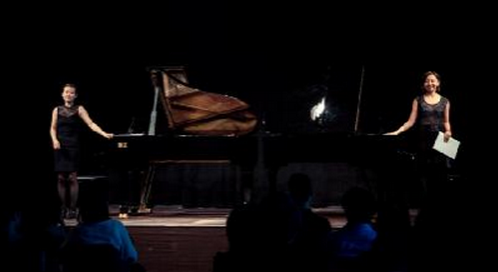 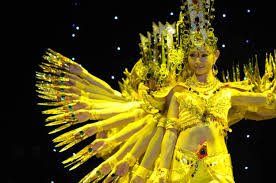 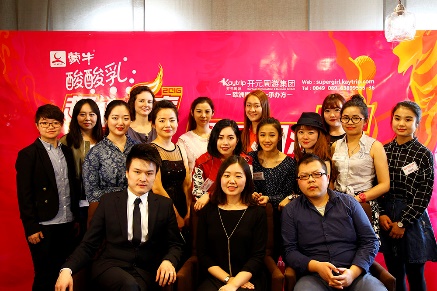 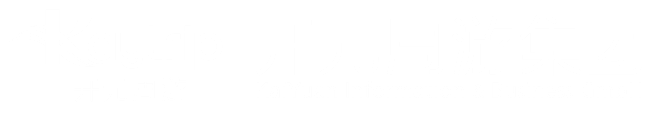 Entwicklungsfonds
1. Langfristige Zusammenarbeit mit Universitäten, Forschungseinrichtungen und chinesischen Studierenden in Deutschland

Tongji University | Fudan University | Shandong University
Huazhong University of Science and Technology | Southeast University | Peking Foreign Language University | Zhejiang University


2. Langfristige Zusammenarbeit mit mehreren chinesischen Studenten- und Wissenschaftlervereinen in Deutschland

München | Helmholtz | Freising | Freiburg | Konstanz | Berlin | Bonn | Dresden | Jena | Aachen | Weimar | Ulm | Braunschweig | Erfurt | Frankfurt am Main | Darmstadt |  Anhalt | Magdeburg | Würzburg | Hannover | Augsburg
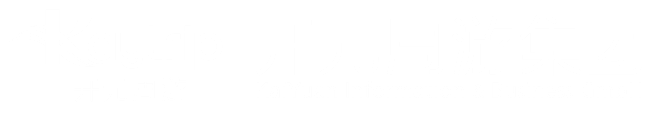 Fonds für Dienstprogramm
2014 | Yueyang Charity Library: book donation
2015 | “Prop Roots”Project: to subsidize vulnerable people in Yunnan
2016 | Braille Program for Children with Visual Impairment
2017 | Youth Chinese and Kunst Education
2018 | Fujian E-Liberary Programm, Chinese Youth Music Festival Tour: „Jugend musiziert“ in China
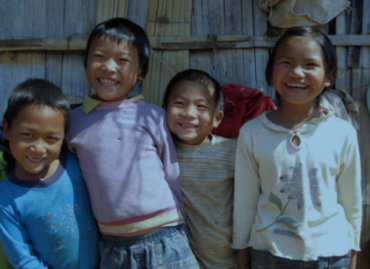 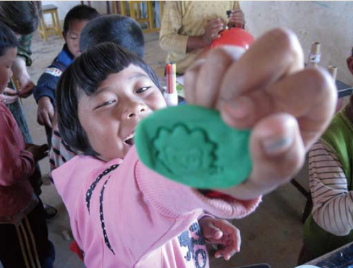 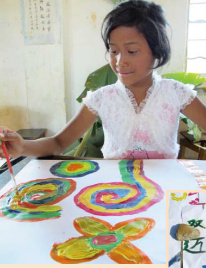 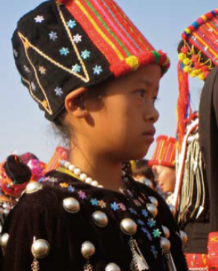 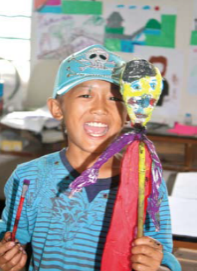 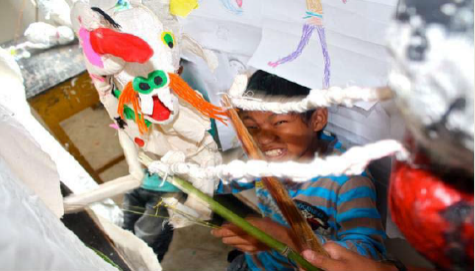 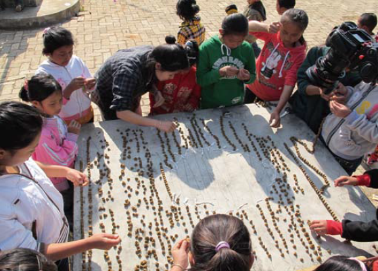 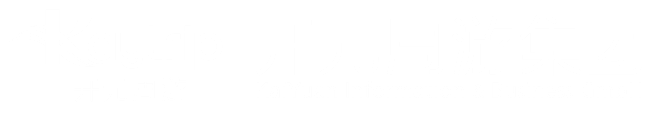 Partner
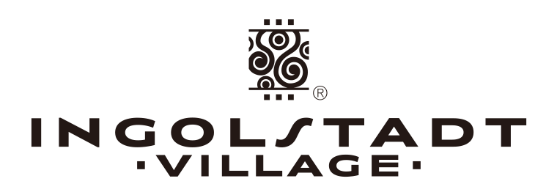 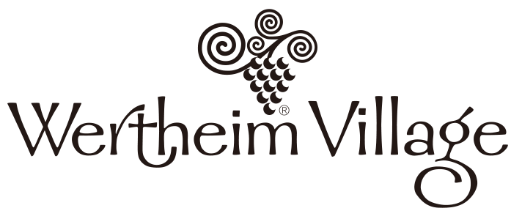 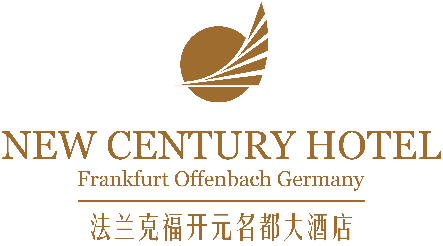 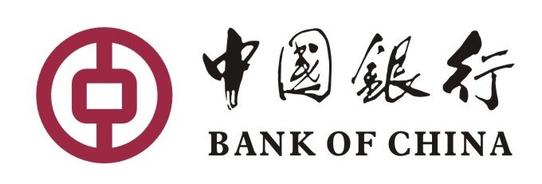 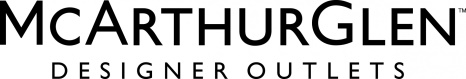 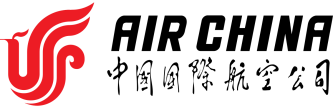 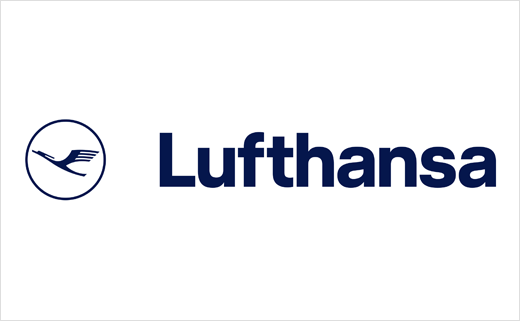 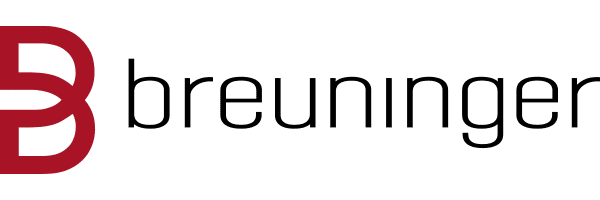 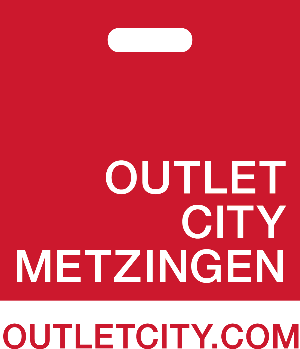 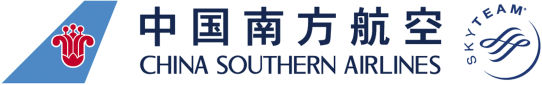 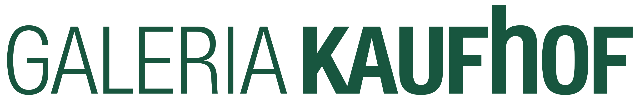 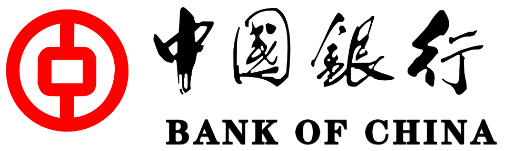 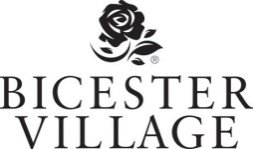 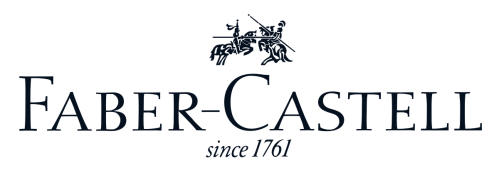 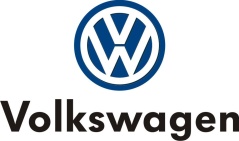 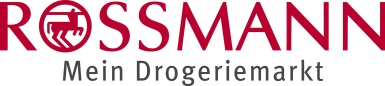 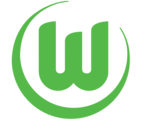 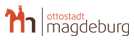 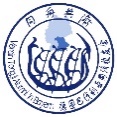 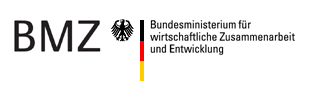 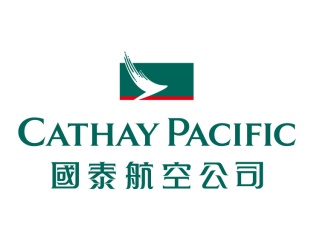 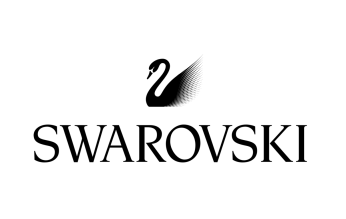 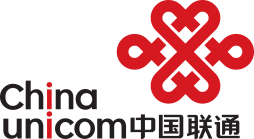 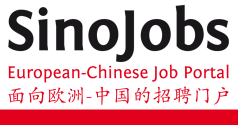 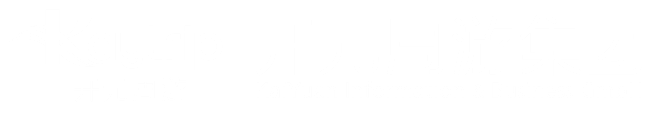 KaiYuan Information & Business GmbH
Erika-Mann-Str. 21
 80636 München, Germany

Frau Jiao ZHAO
Tel: +49 89 638 9955 25
Fax: +49 89 638 9955 51
E-mail: jiao.zhao@kaiyuan.de

WWW.KAYTRIP.COM
DANKE FÜR IHRE AUFMERKSAMKEIT
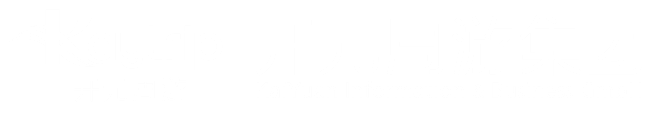 [Speaker Notes: Tel: +49 89 638 9955 50
Fax: +49 89 638 9955 51
E-mail:info@kaiyuan.de.de]